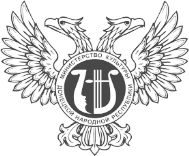 Докладо результатах деятельности Министерства культуры       Донецкой Народной Республики в 2020 году
Докладчик:   Министр культуры Желтяков Михаил Васильевич
Анализ текущего состояния сферы культуры
Сеть  учреждений  культуры
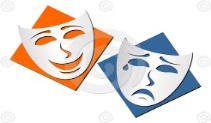 Анализ текущего состояния сферы культуры
Спектакли, концерты, выставки в режиме онлайн
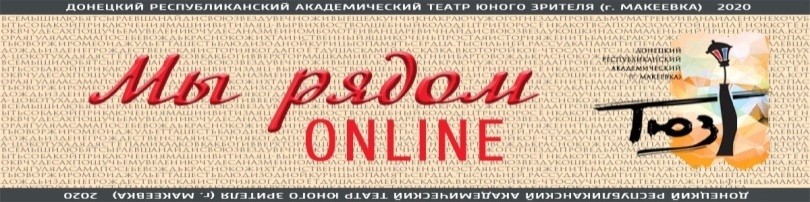 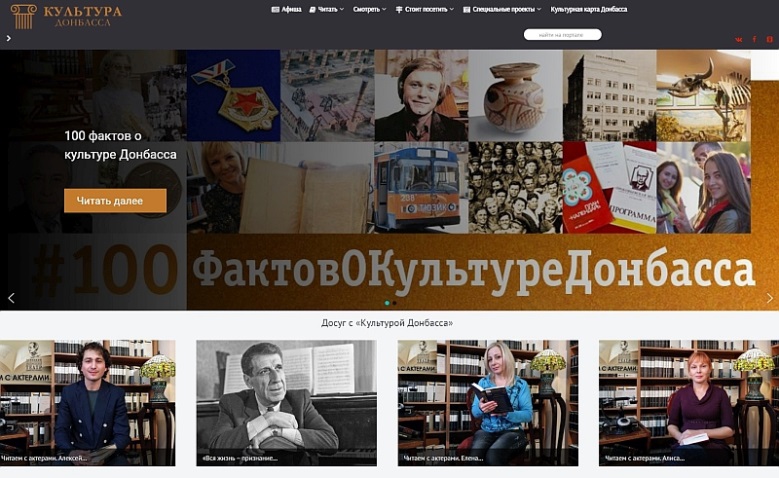 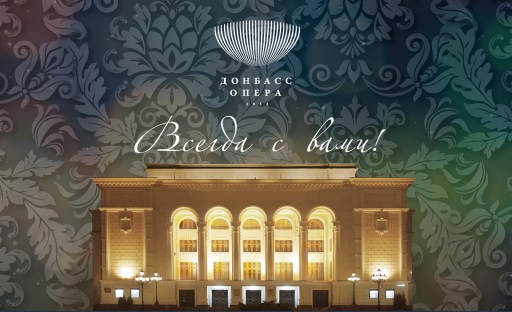 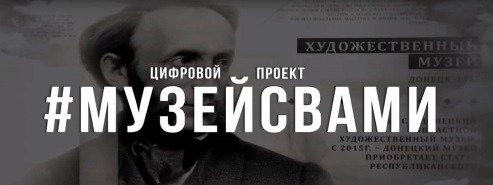 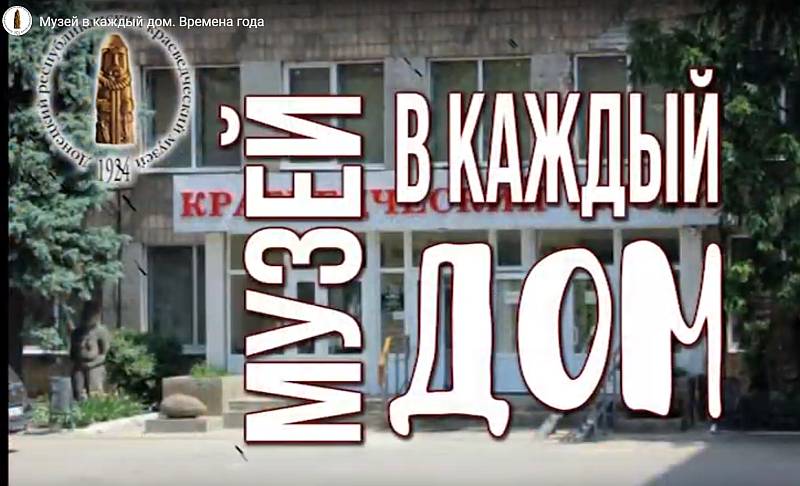 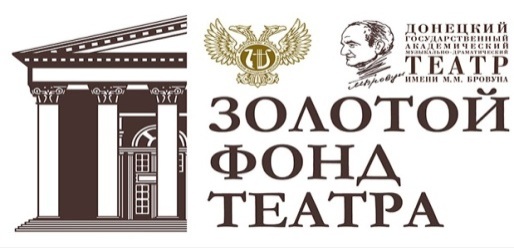 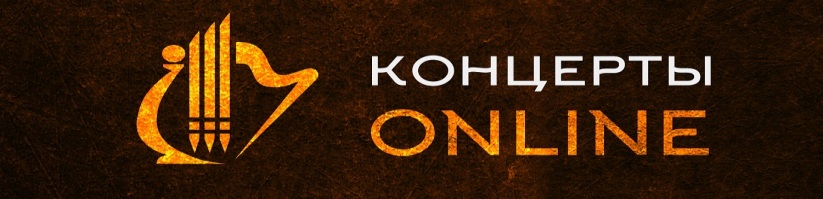 Анализ текущего состояния сферы культуры
Координация деятельности учреждений культуры
Проведен контроль состояния основной и финансово-хозяйственной деятельности  в  4  подведомственных   учреждениях  культуры;
Состоялось 29 заседаний совещательных органов, межведомственных комиссий, созданных при Министерстве культуры, по вопросам охраны культурного наследия, религий, работы клубных, библиотечных и музейных учреждений.
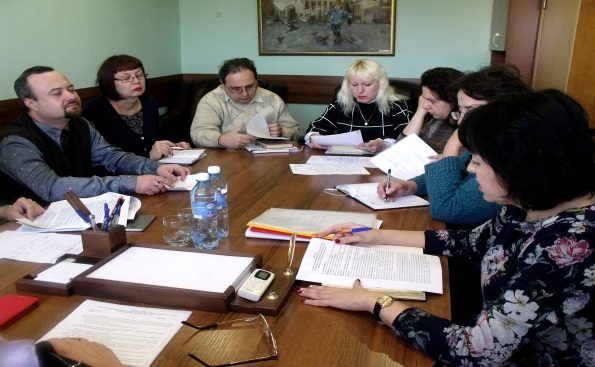 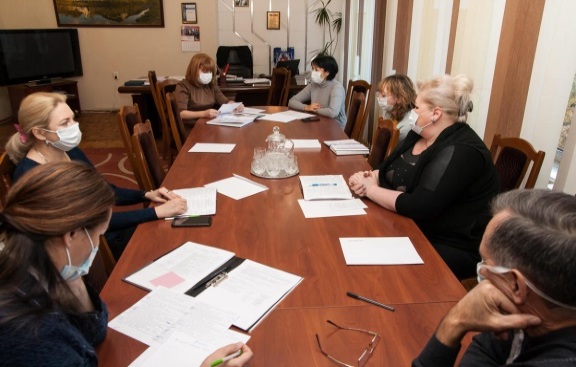 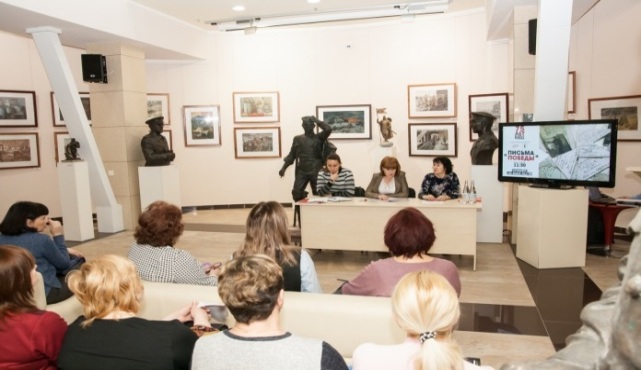 Анализ текущего состояния сферы культуры
Развитие материально-технической базы учреждений
На  проведение  ремонтных  работ  и  
укрепление материально-технической базы учреждений культуры,          находящихся в сфере управления Министерства культуры, 
направлено 18 708 434,00 рос. рублей
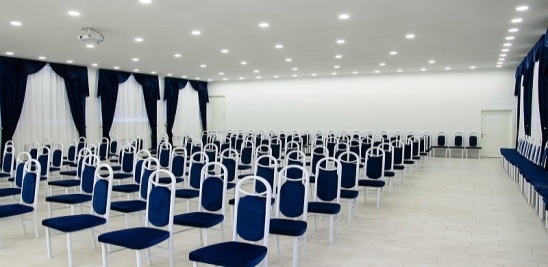 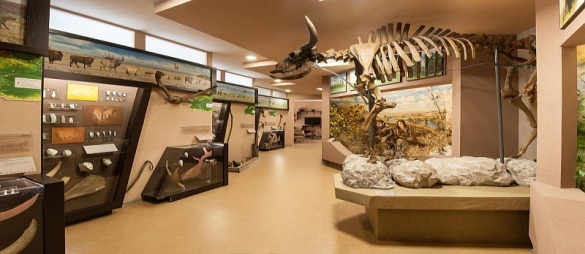 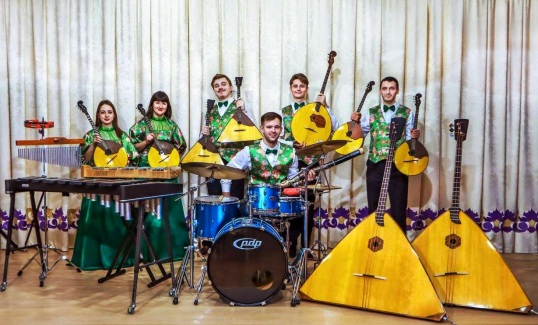 Нормативно-правовое обеспечение
Принят Закон Донецкой Народной Республики от 28.12.2020 № 229-IIНС          «О внесении изменений в статью 13 Закона Донецкой Народной Республики     «О музеях и музейном деле».

Принято 9 актов Правительства  Донецкой Народной Республики;

Принято 5 актов Министерства культуры Донецкой Народной Республики, прошедшие государственную регистрацию в Министерстве юстиции Донецкой Народной Республики.
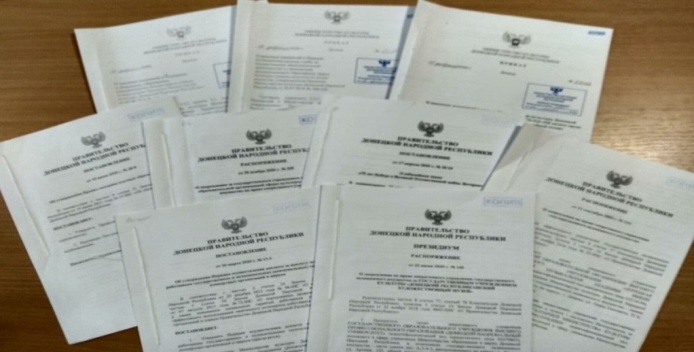 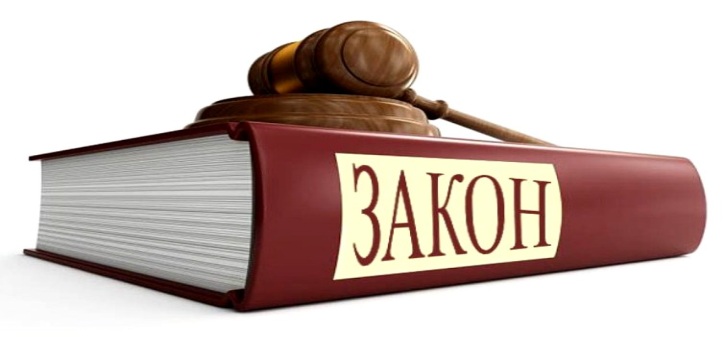 ПРОФЕССИОНАЛЬНОЕ ИСКУССТВО
Состоялось около 1300 театрально-концертных программ, которые посетили около  400 тыс. зрителей; 

Подготовлено 22 премьерных театральных постановок;

Проведено 246 выездных мероприятий в городах и районах Республики, которые посетили более 55 тыс. жителей;

Состоялось 7 гастрольных выездов за пределы Донецкой Народной Республики.
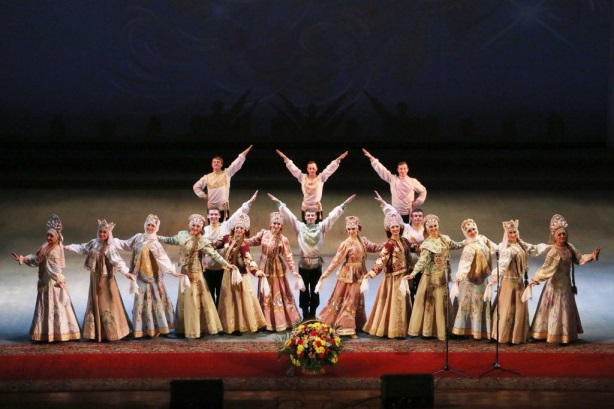 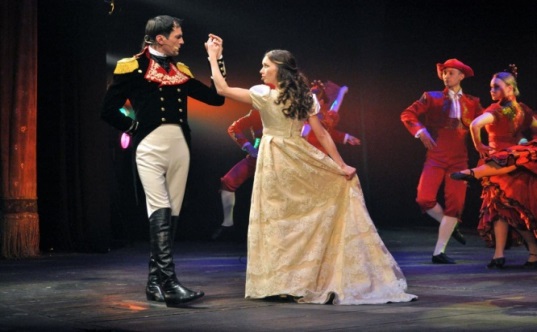 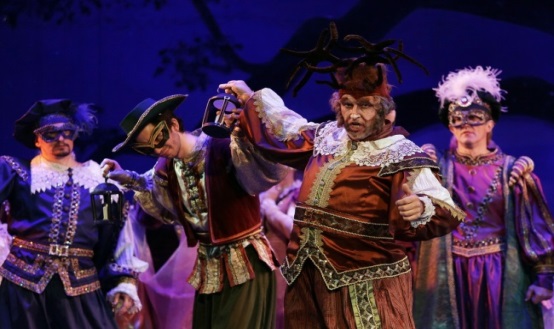 СОХРАНЕНИЕ ТРАДИЦИОННОЙ НАРОДНОЙ КУЛЬТУРЫ И ПОДДЕРЖКА САМОДЕЯТЕЛЬНОГО ТВОРЧЕСТВА
На республиканском уровне организовано и проведено 11 фестивалей, в том числе в дистанционном формате, 4 праздничные программы, 9 выставок;

При методическом и организационном содействии министерства            проведено 12 мероприятий в городах и районах Республики,                                      в которых приняли участие более 10 тыс. человек.
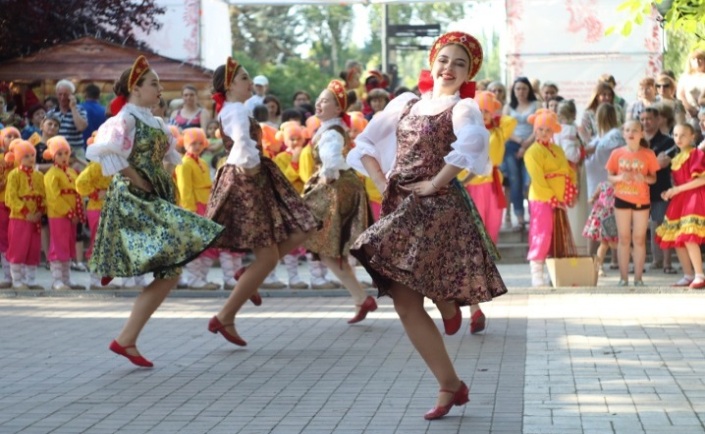 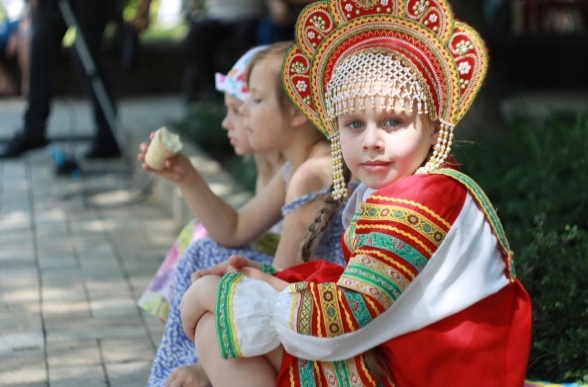 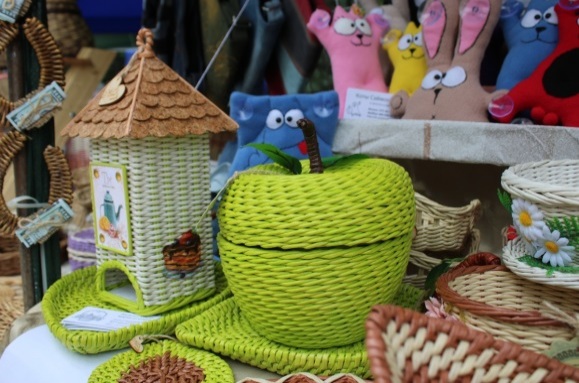 ИНФОРМАЦИОННО-БИБЛИОТЕЧНОЕ ОБСЛУЖИВАНИЕ
Получено свыше 6,4 тысячи экземпляров книг, из которых 2,4 тысячи -  литература для детей и молодежи;

Проведено 3828 массовых мероприятий по продвижению книги и чтения;

Проведено 18 мероприятий с участием специалистов из Российской Федерации;

Библиотечные работники Республики приняли участие в 148 профессиональных мероприятиях, организованных российскими библиотеками.
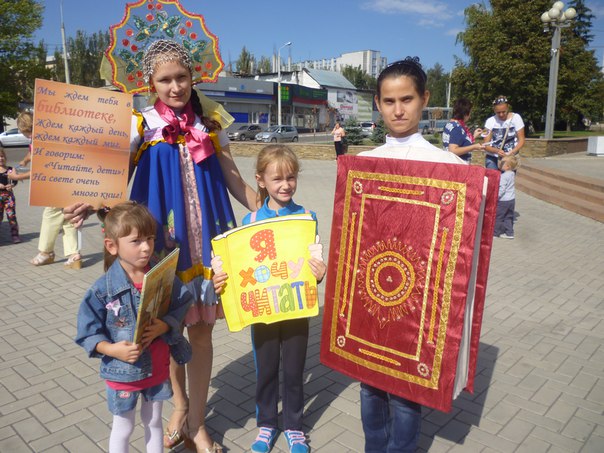 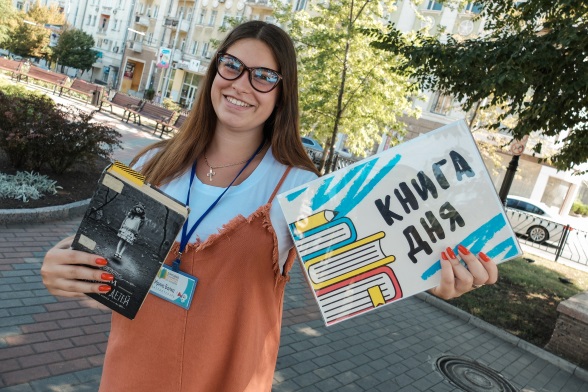 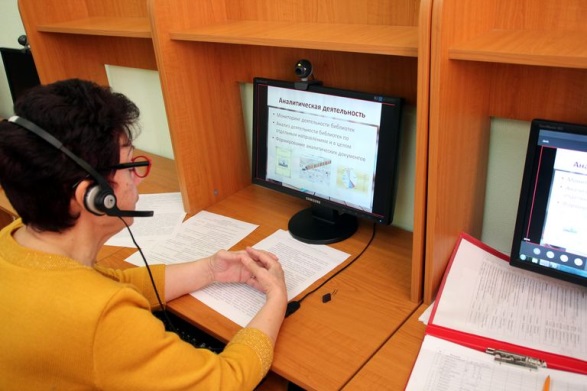 МУЗЕЙНОЕ ДЕЛО
Обслужено около 209 тыс. посетителей, из них обучающихся более 105 тысяч;

Организовано 253 выставки;

Проведено  более  5,5 тыс. экскурсий.
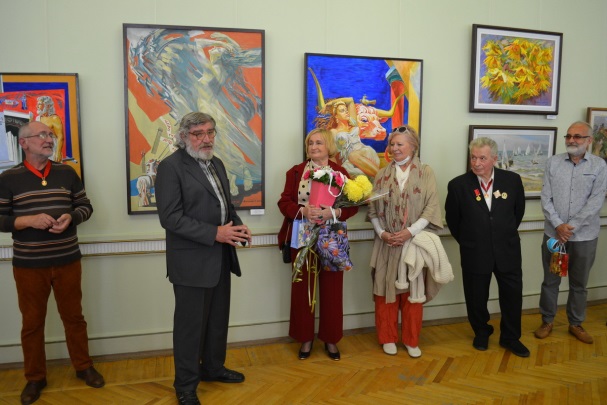 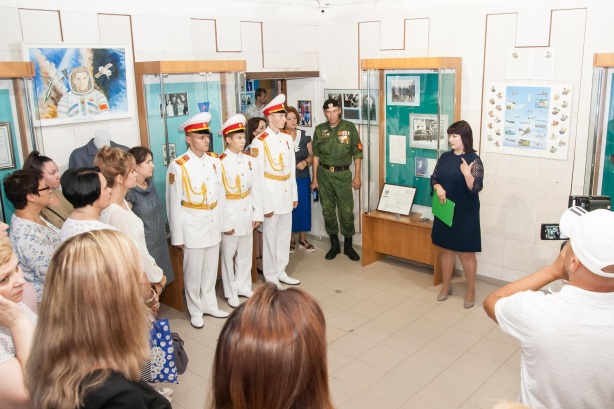 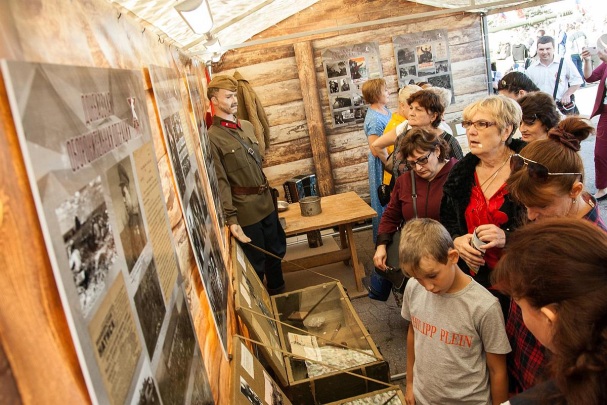 ОХРАНА ОБЪЕКТОВ КУЛЬТУРНОГО НАСЛЕДИЯ
На государственном учете состоит 2341 объект культурного наследия;

При министерстве действуют межведомственные комиссии, деятельность которых направлена на регулирование мер по обеспечению сохранности и защиты объектов культурного наследия;

Осуществляется контроль за перемещением культурных ценностей через таможенную границу.
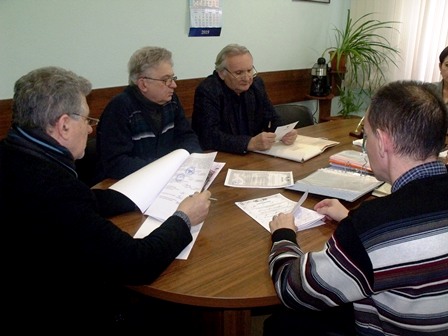 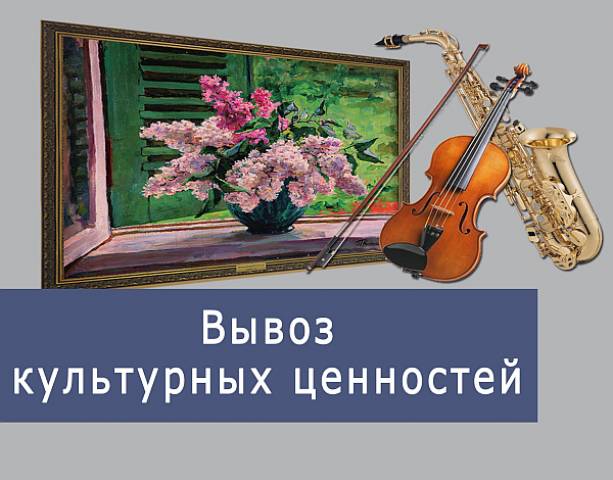 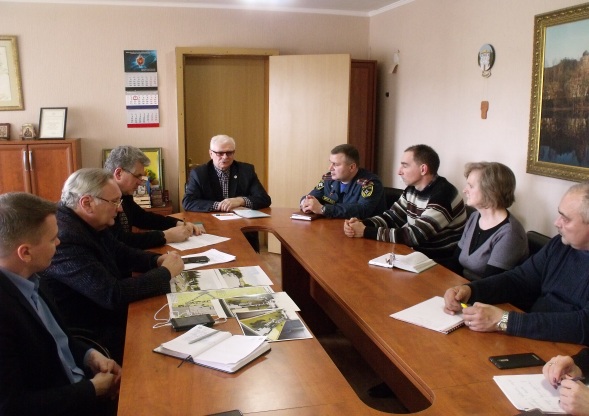 ОБРАЗОВАНИЕ В СФЕРЕ КУЛЬТУРЫ
Деятельность министерства в сфере образования направлена на создание условий для поддержки и развития молодых дарований, их самореализации;

Реализовано 8 республиканских творческих образовательных проектов в сфере культуры;

Приоритетным направлением деятельности в 2021 году станет совершенствование системы творческого образования.
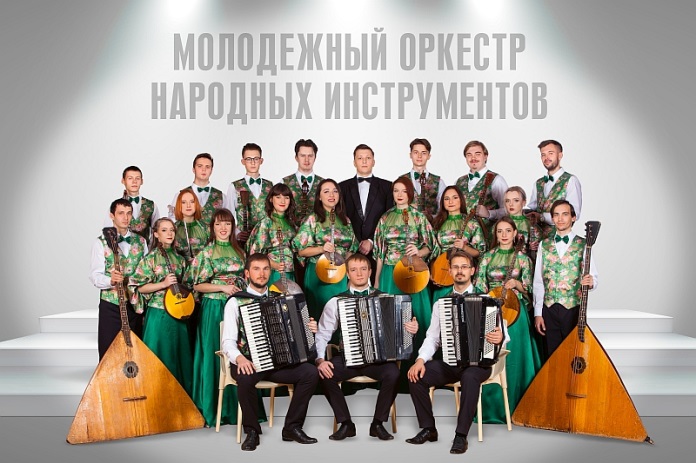 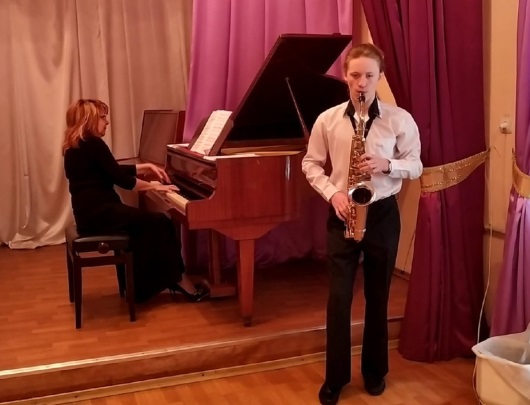 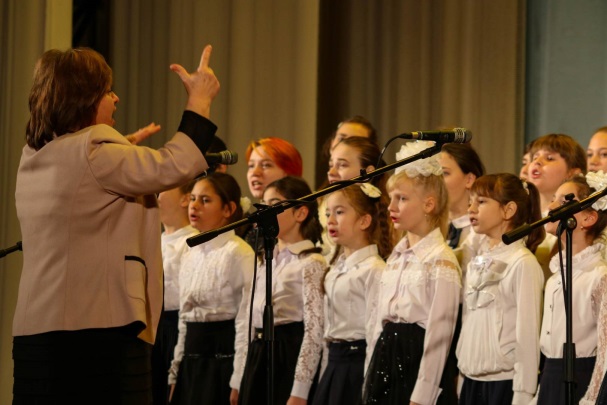 ГОСУДАРСТВО И РЕЛИГИИ
Выдано 254 уведомлений о продолжении деятельности структурных подразделений Донецкой и Горловской епархий Украинской Православной Церкви, осуществляющих свою деятельность на территории Республики;

Рассмотрено 28 пакетов документов от религиозных объединений;

Проведено 40 культурно-просветительских мероприятий с участием национально-культурных объединений;

Проведено более 600 мероприятий, направленных на предупреждение экстремистской деятельности.
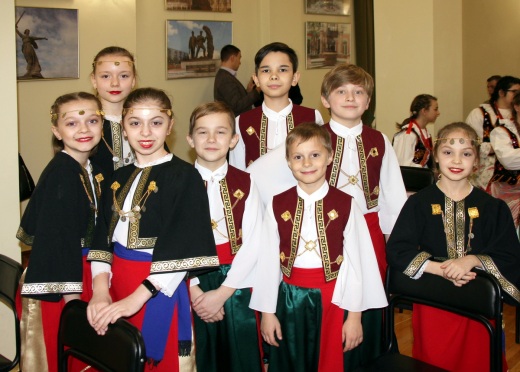 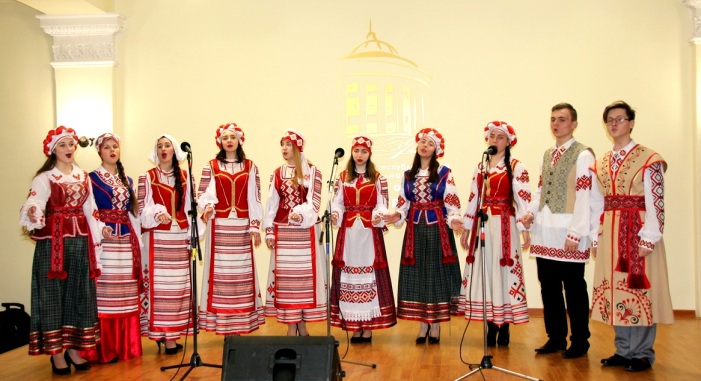 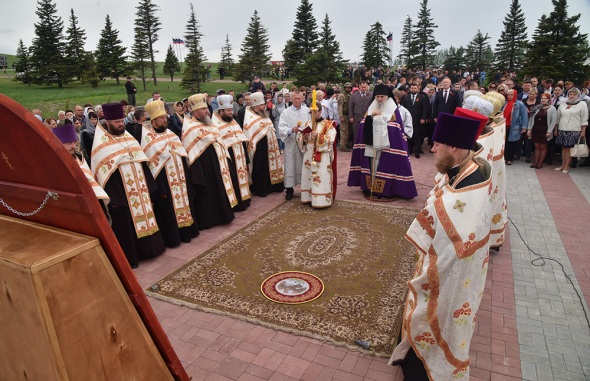 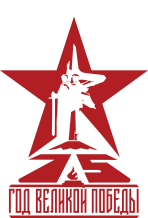 ГОД ВЕЛИКОЙ ПОБЕДЫ
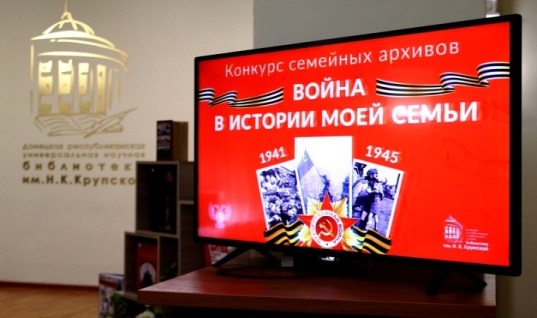 Реализовано 15 творческих проектов, культурно-просветительских акций;

На портале «Культура Донбасса» запущен специальный проект «Год Великой Победы», состоящий из 9 тематических разделов;

Подготовлена телевизионная версия концерта «В шесть часов вечера после войны».
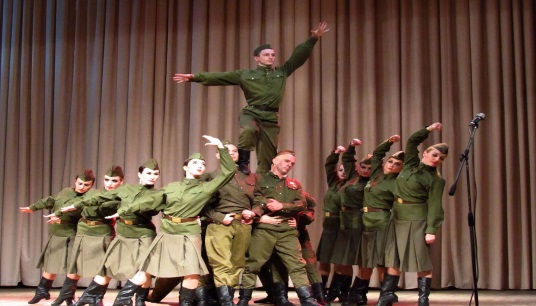 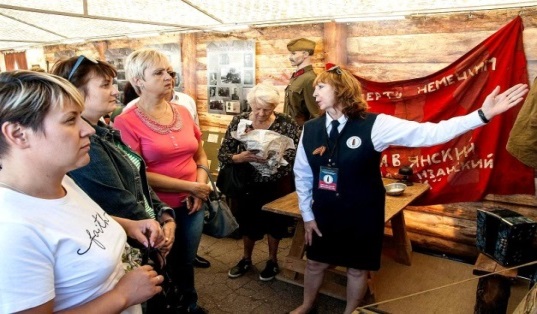 ПРОГНОЗЫ РАЗВИТИЯ И ПЛАНЫ НА 2021 ГОД
Повышение доступности культурных благ;

Нормативно-правовое обеспечение отрасли;

Содержание имущественного комплекса учреждений культуры;

Создание условий для устойчивого развития отрасли и формирование новой модели культурной политики.
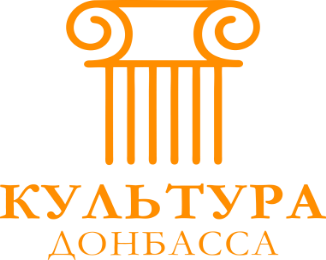 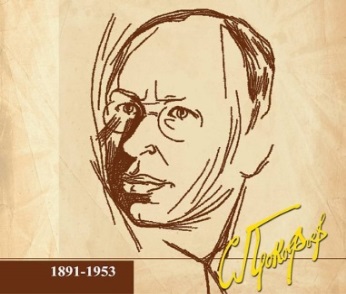 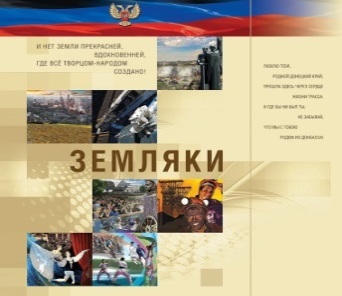 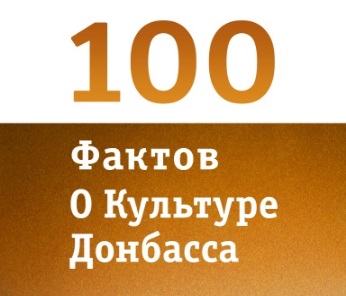